Monthly Review of Reliability Unit Commitment Market Impacts – December 2023

Wholesale Market Working Group 

ERCOT Staff
RUC Resource-Hours
* The difference between “Instructed” and “Effective” values is a result of Resources starting up, shutting down, receiving partial hour instructions, or otherwise not being dispatchable by SCED.
2
RUC Instruction Reasons: Last 13 MonthsRUC in December 2023 was primarily driven by concerns over transmission congestion.
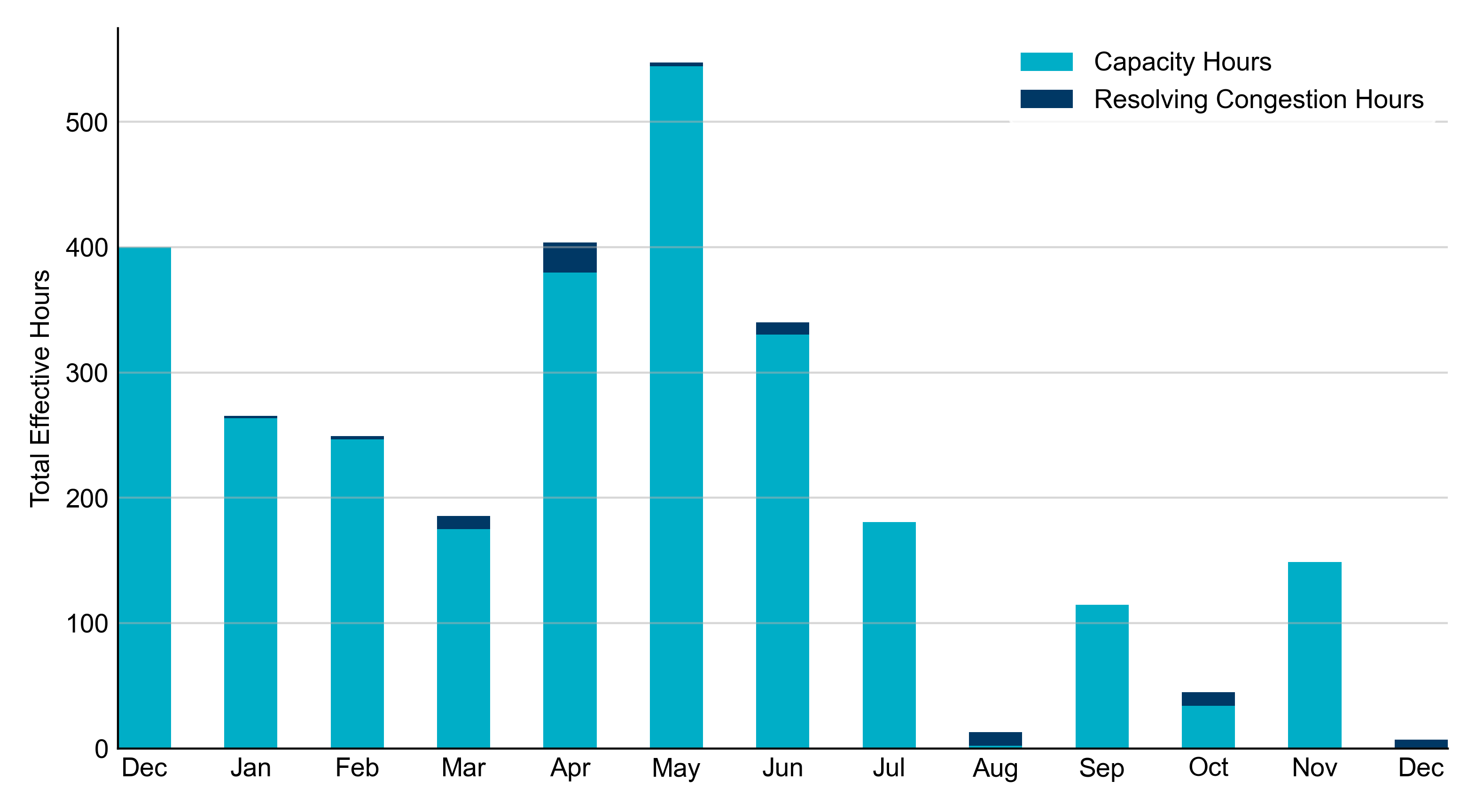 3
RUC Instruction Reasons in December 2023
7 effective RUC Resource-hours.
7 hours (100%) for congestion concerns.
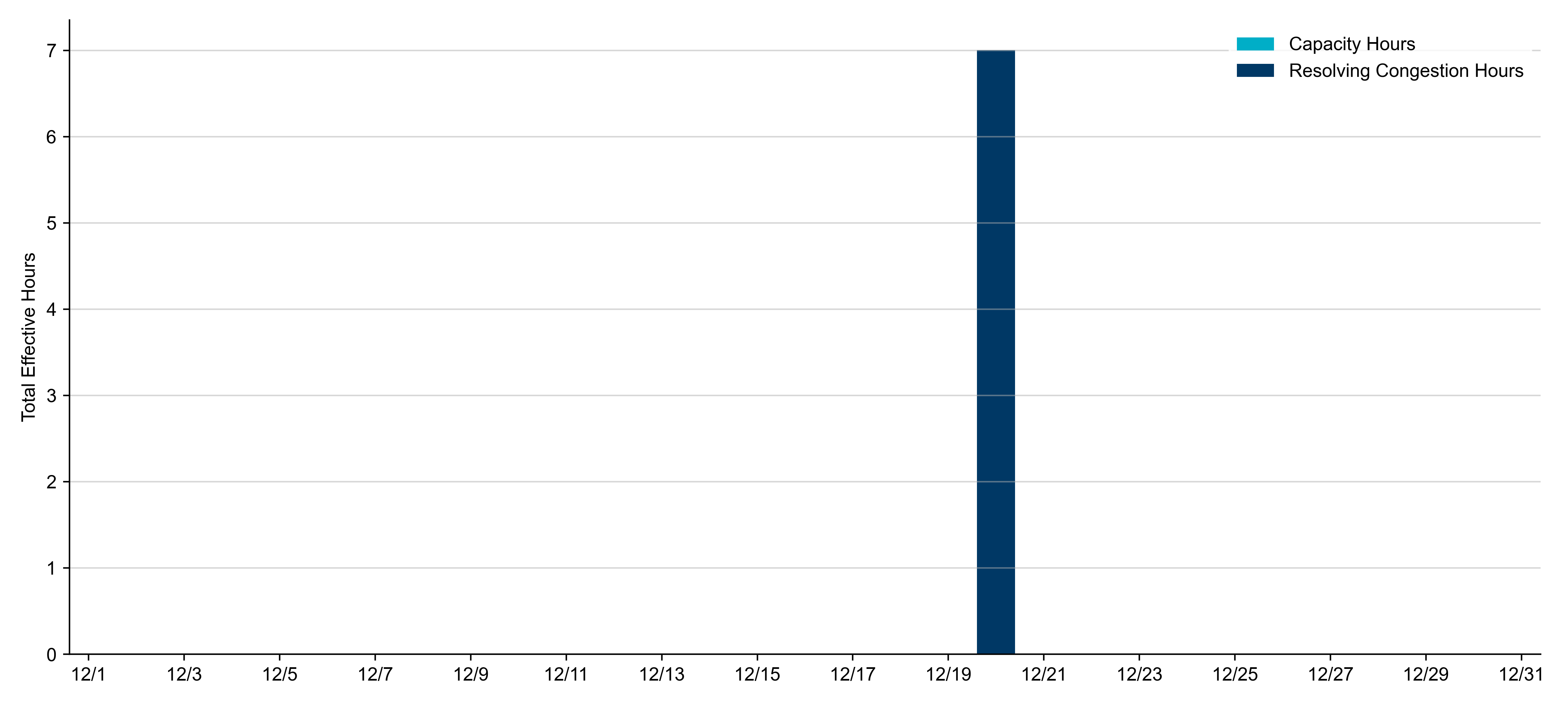 4
Non-opt-out and Opt-out Totals: Last 13 MonthsDecember 2023 had a total of 7 non-opt-out effective Resource-hours, which was 100% of the effective Resource-hours for the month, as there were 0 opt-out effective Resource-hours.
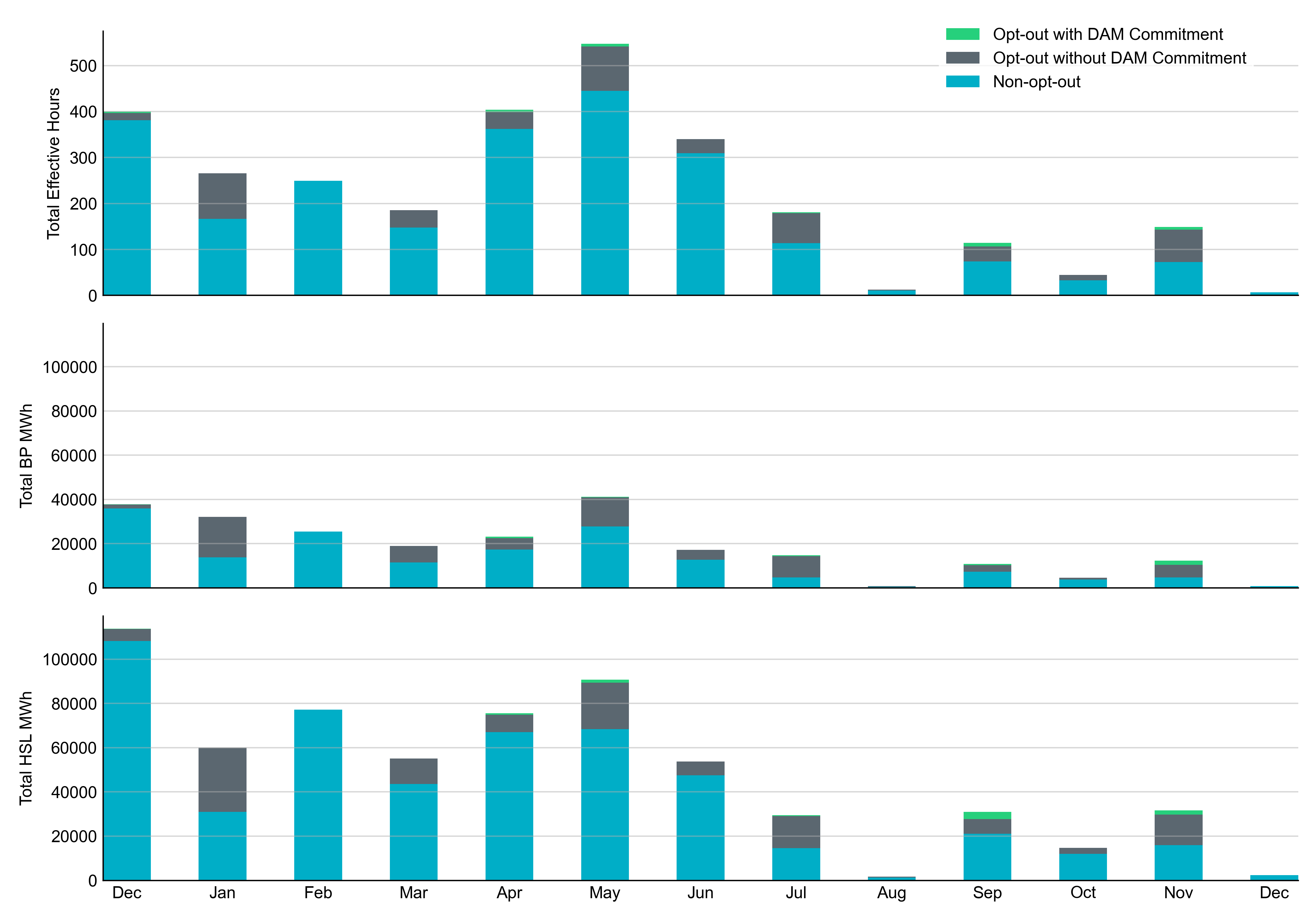 5
Non-opt-out and Opt-out Totals: December 2023
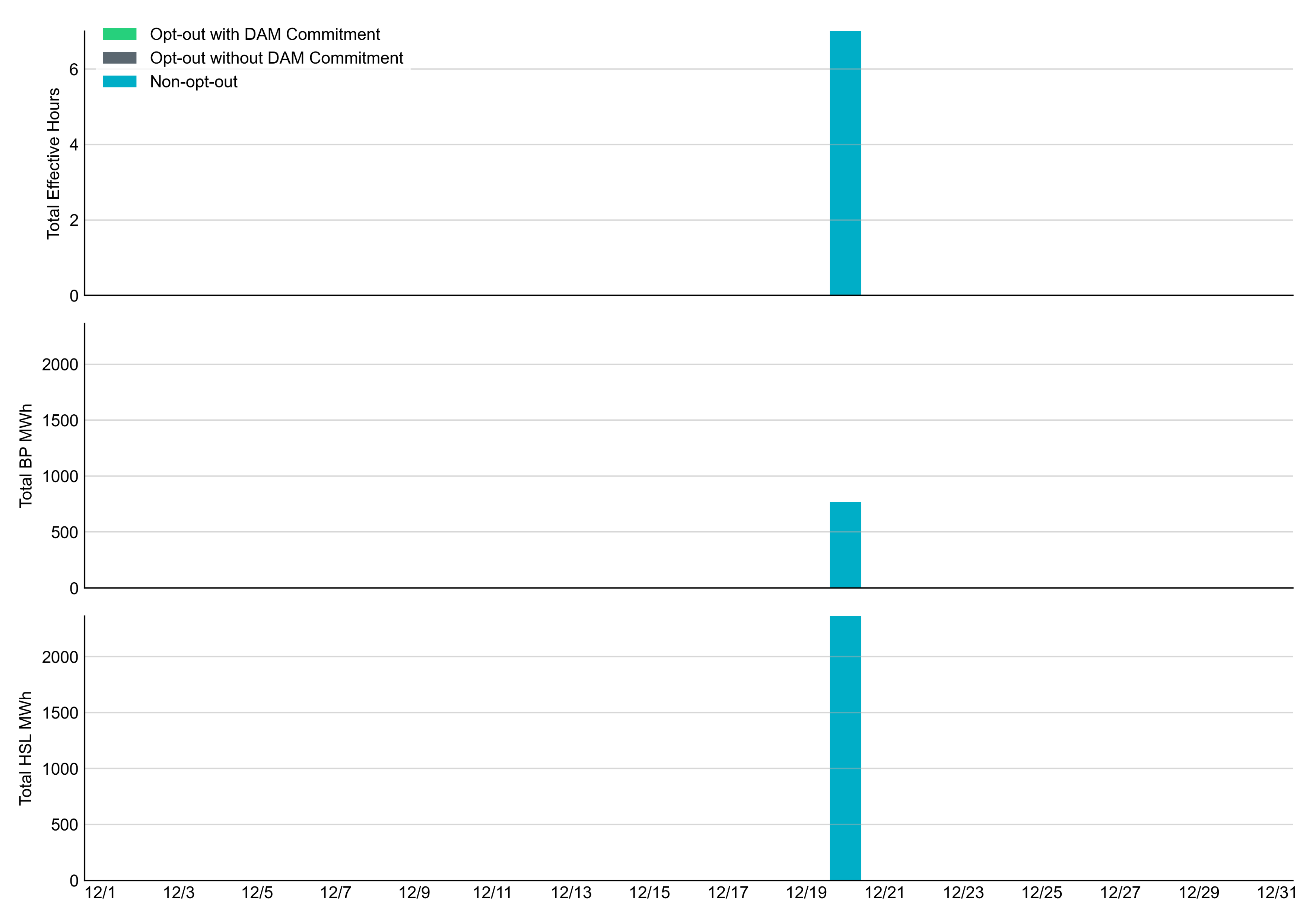 6
RUC Lead Time Margin: December 2023
The RUC commitment had a lead time margin of 1 hour.
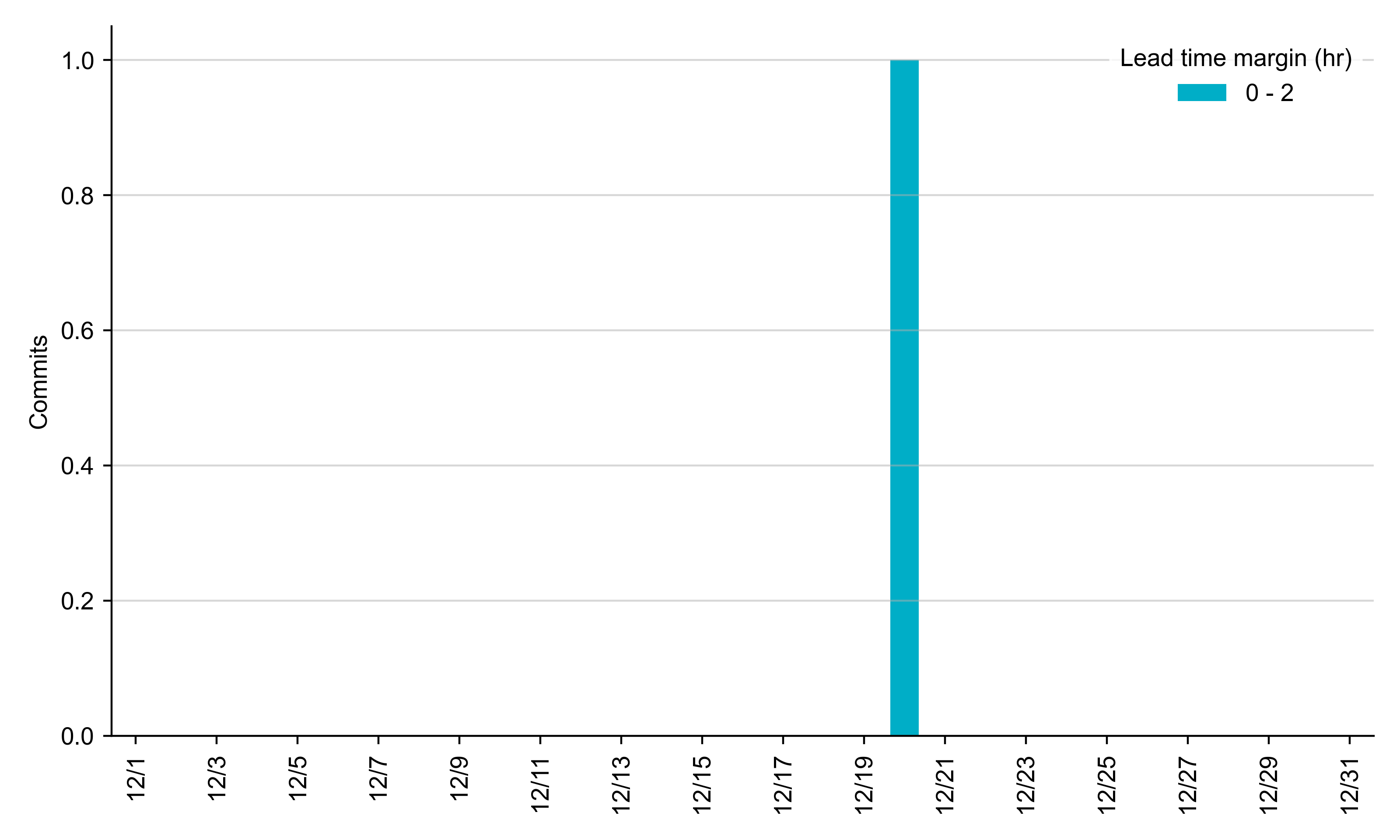 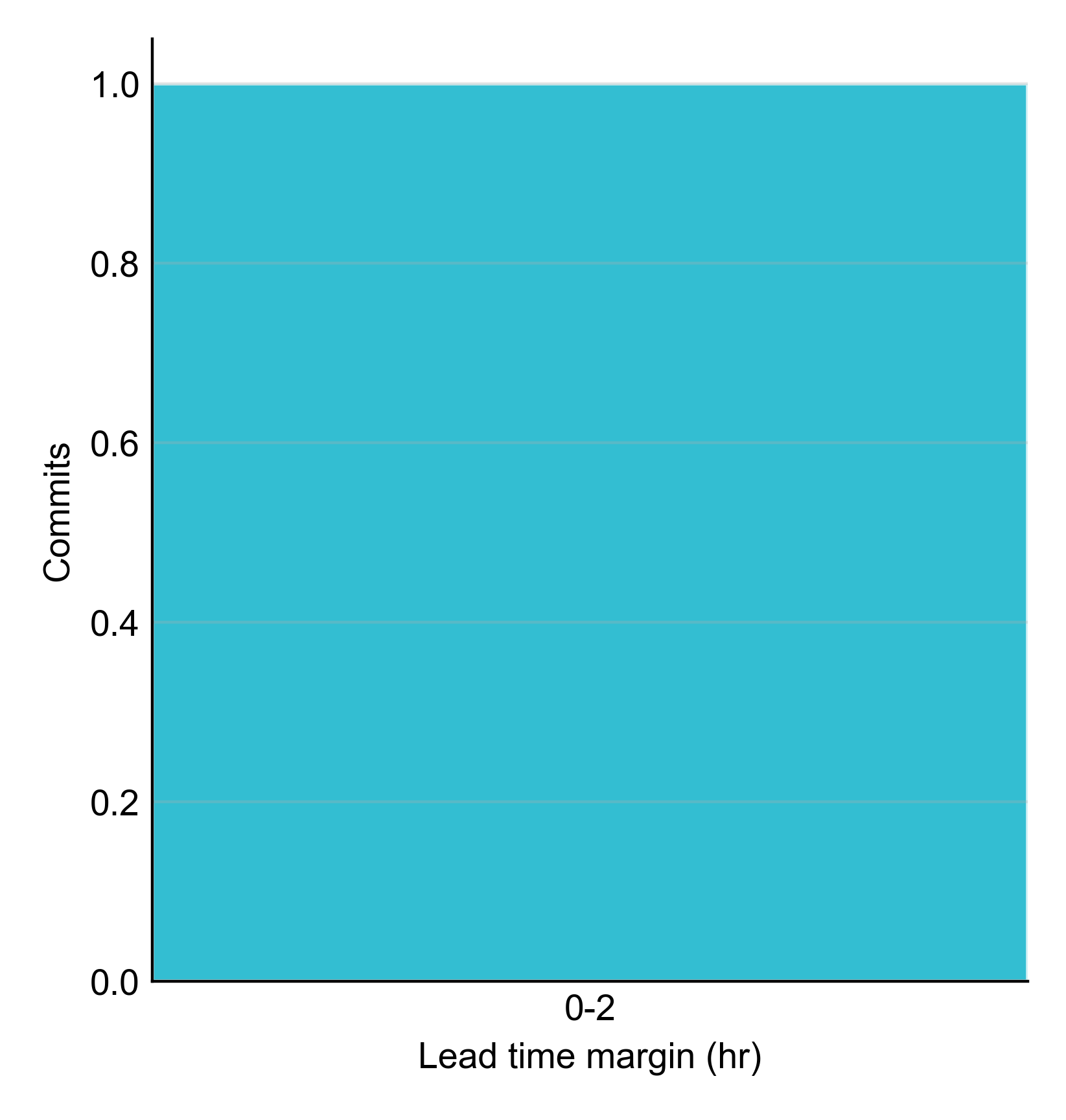 Lead time refers to the length of time between a RUC instruction and the start of the commitment window.
Lead time margin is the difference between lead time and the Resource’s startup time.
In cases where a Resource is committed for multiple back-to-back time blocks, lead time margin is calculated from the first instruction.
7
[Speaker Notes: The first bin is both-inclusive (i.e. [0, 2] ), while subsequent bins are left-inclusive (i.e. [2, 3), [3, 4), etc.).]
Average Resource Age: Last 13 MonthsIn December 2023, the age of the RUC-committed Resource was 22.6 years.
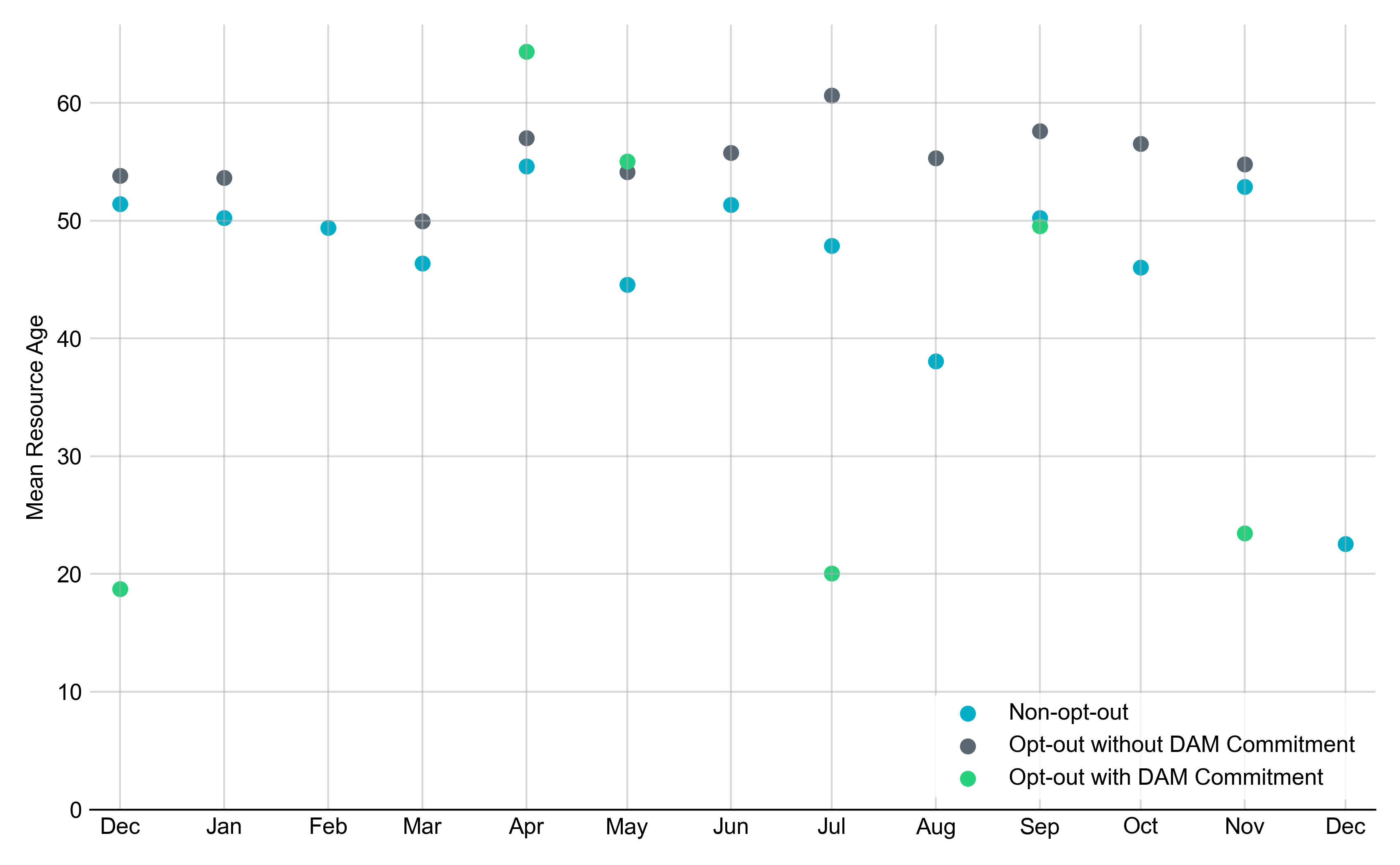 Note: For Resource configurations with multiple physical generators, the age of the oldest generator is used.
8
Age Category: Last 13 MonthsThe RUC-committed Resource in December 2023 was 22.6 years old.
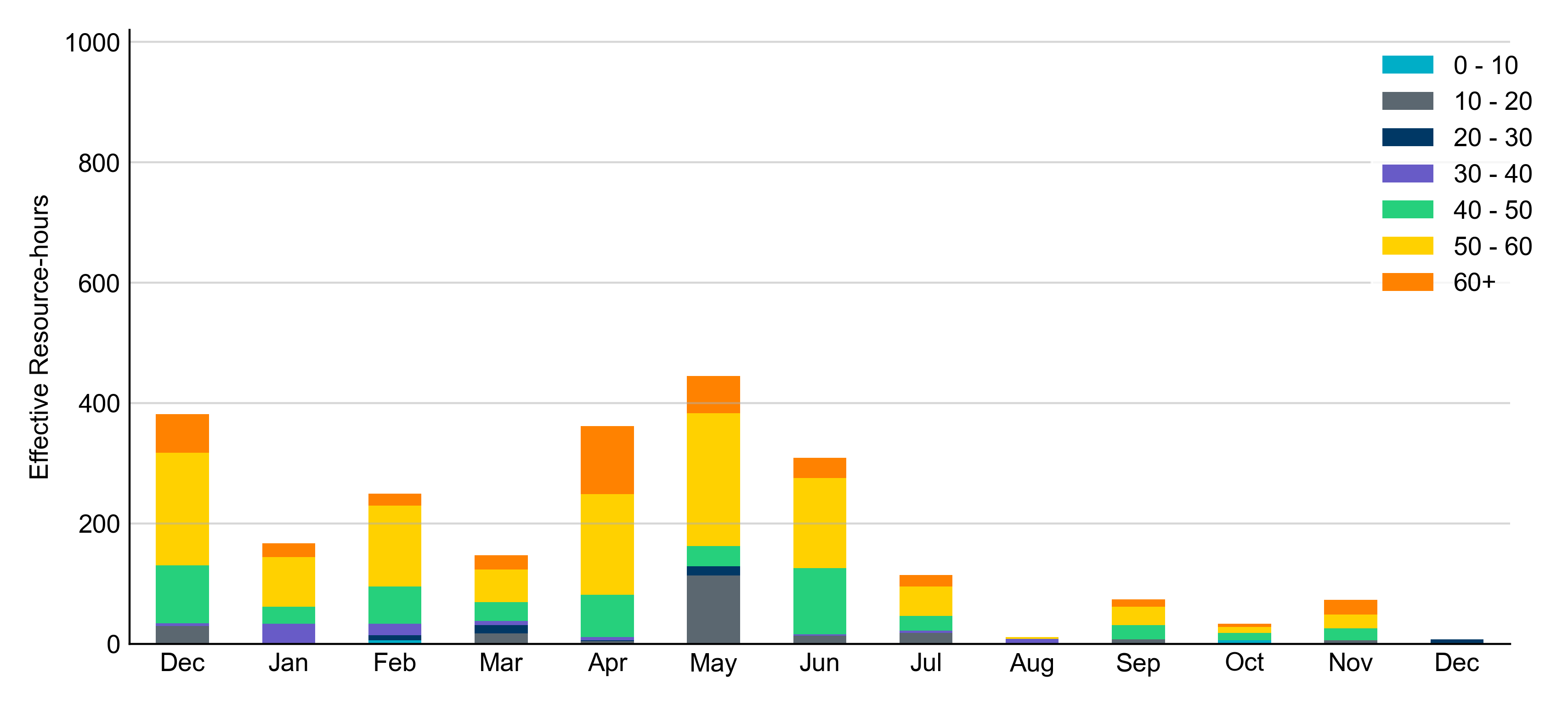 Non-opt-out
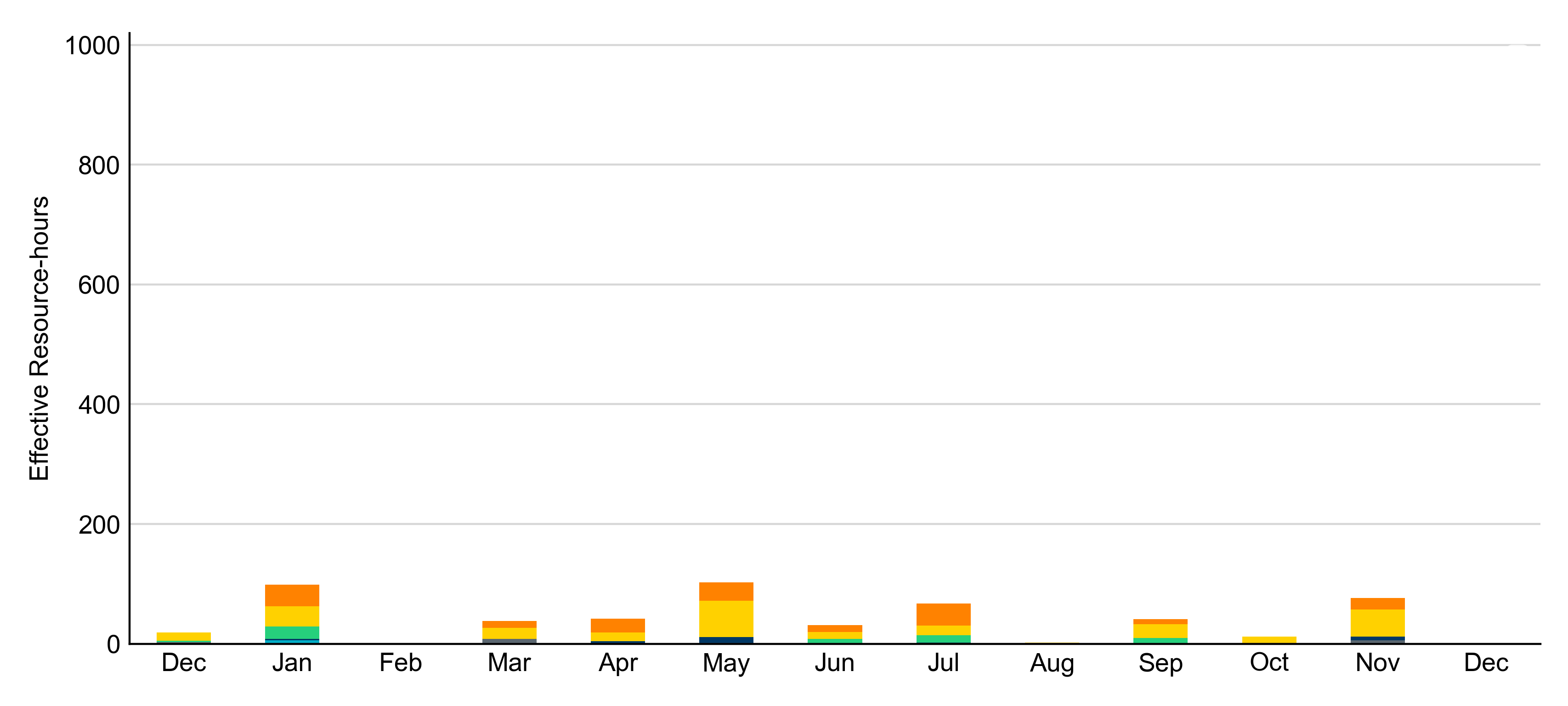 Opt-out
9
RUC-Instructed Resource Dispatch above LDL
December 2023
There were no effective Resource-hours in which Resources that did not successfully opt out were dispatched above their LDL in December 2023. 

Additionally, there were no Exceptional Fuel Cost submissions for any RUC-Committed Resources in December 2023.
10
Reliability Deployment Price Adder: Last 13 MonthsDecember 2023 had a total of 7 RTORDPA hours with an average value of $0.01/MWh.
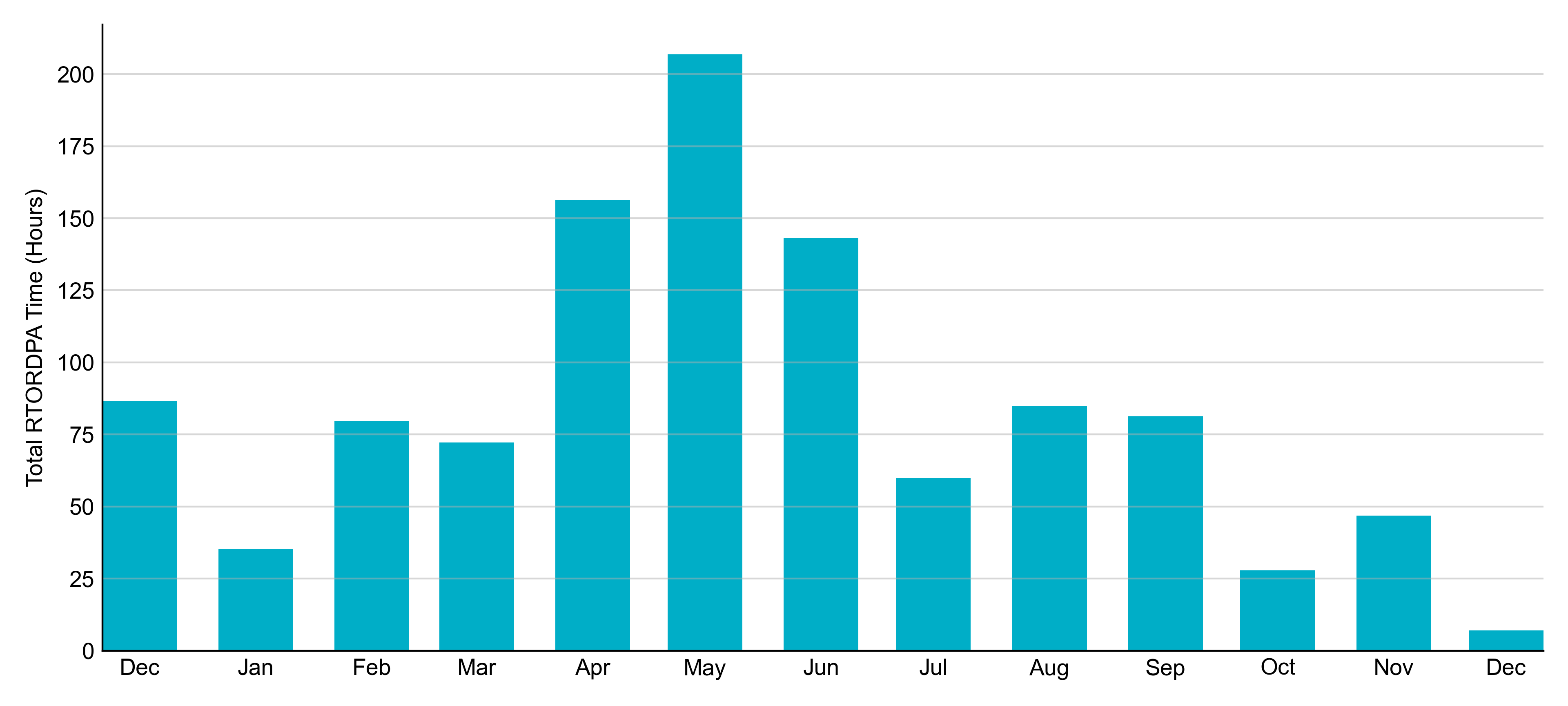 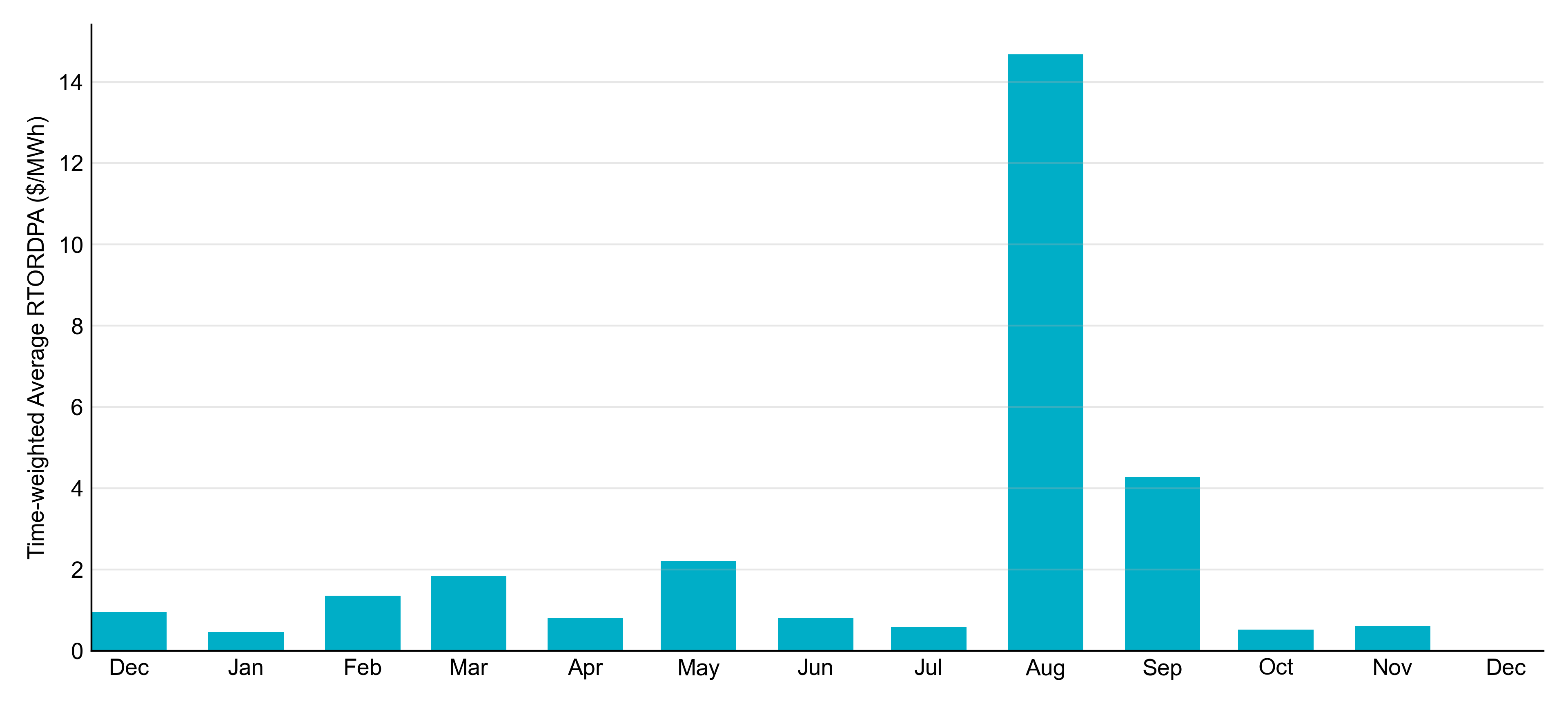 These graphs include all non-zero RTORDPA triggered by reliability action taken by ERCOT including RUC, Deployed Non-Controllable Load Resources, Deployed ERS, etc. The full list and detailed methodology can be found in protocol section 6.5.7.3.1, Determination of Real-Time Reliability Deployment Price Adders.
11
Reliability Deployment Price Adder: December 2023OD 12/20 had a daily time-weighted average RTORDPA of $0.37/MWh, based on a total of 7 hours.
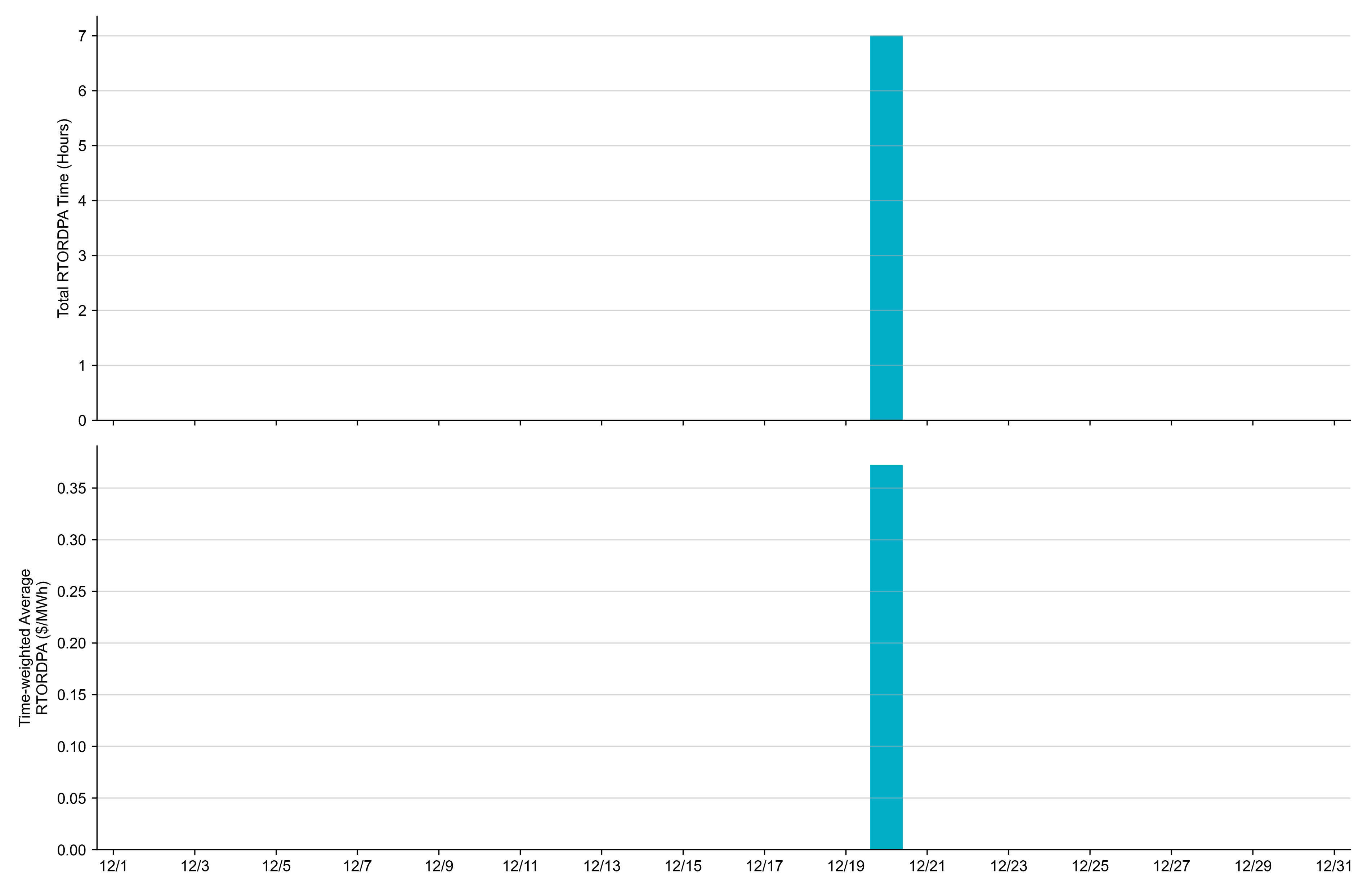 These graphs include all non-zero RTORDPA triggered by reliability action taken by ERCOT including RUC, Deployed Non-Controllable Load Resources, Deployed ERS, etc. The full list and detailed methodology can be found in protocol section 6.5.7.3.1, Determination of Real-Time Reliability Deployment Price Adders.
12
RUC Clawback, Make-Whole, and ShortfallFor December 2023, the total Clawback charge was $0. The total Make-Whole payment was $0.005(M)
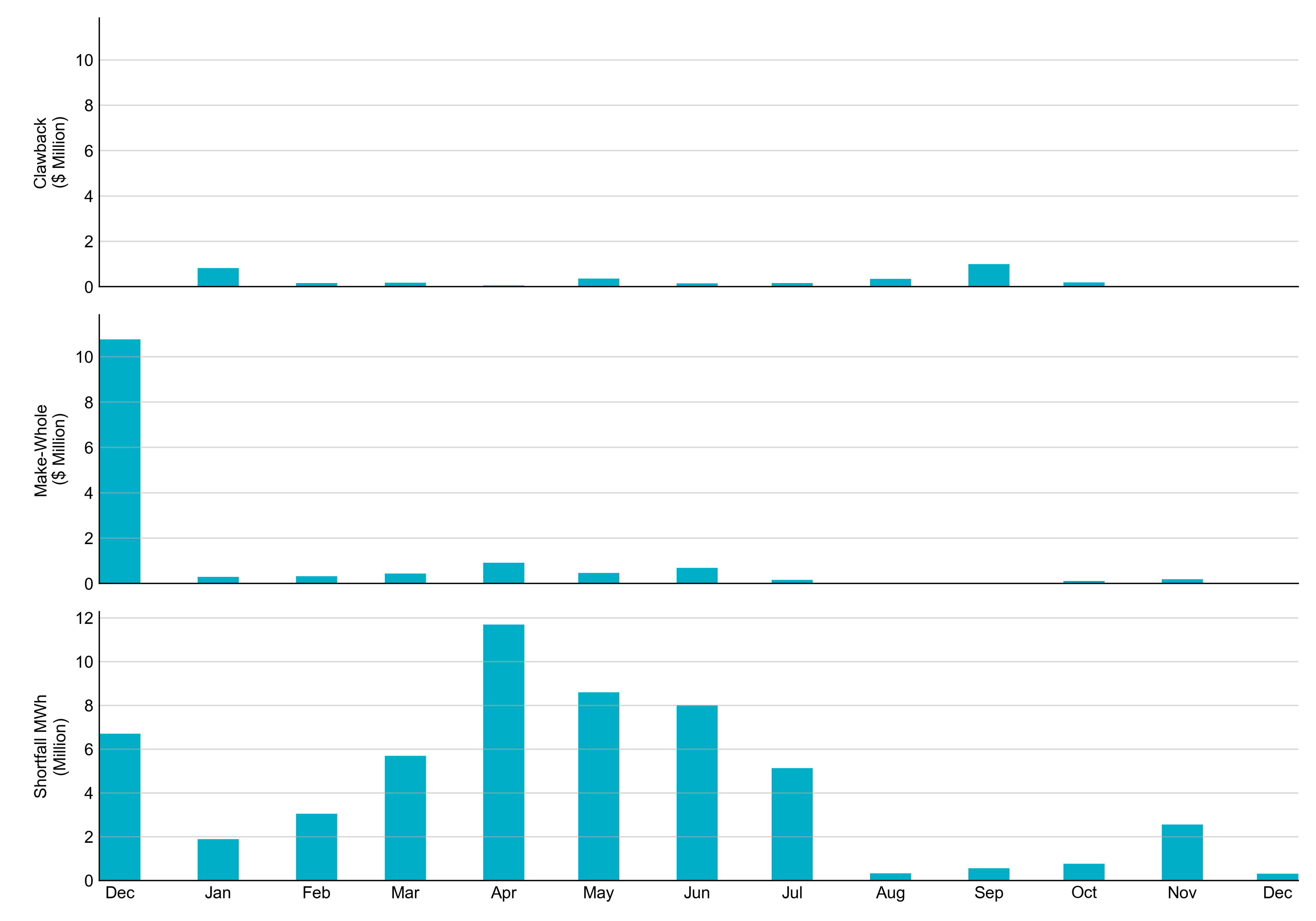 Of the $0.005 million in Make-Whole payments made in December 2023, the majority was collected through Capacity Short Charges.
Data as of January 8h, 2024
13
RUC Make-Whole by Settlement Type
Negative dollars represent a payment from ERCOT to a market participant
“-” indicates settlement has yet to be completed.
14
RUC Clawback by Settlement Type
Negative dollars represent a payment from ERCOT to a market participant
“-” indicates settlement has yet to be completed.
15